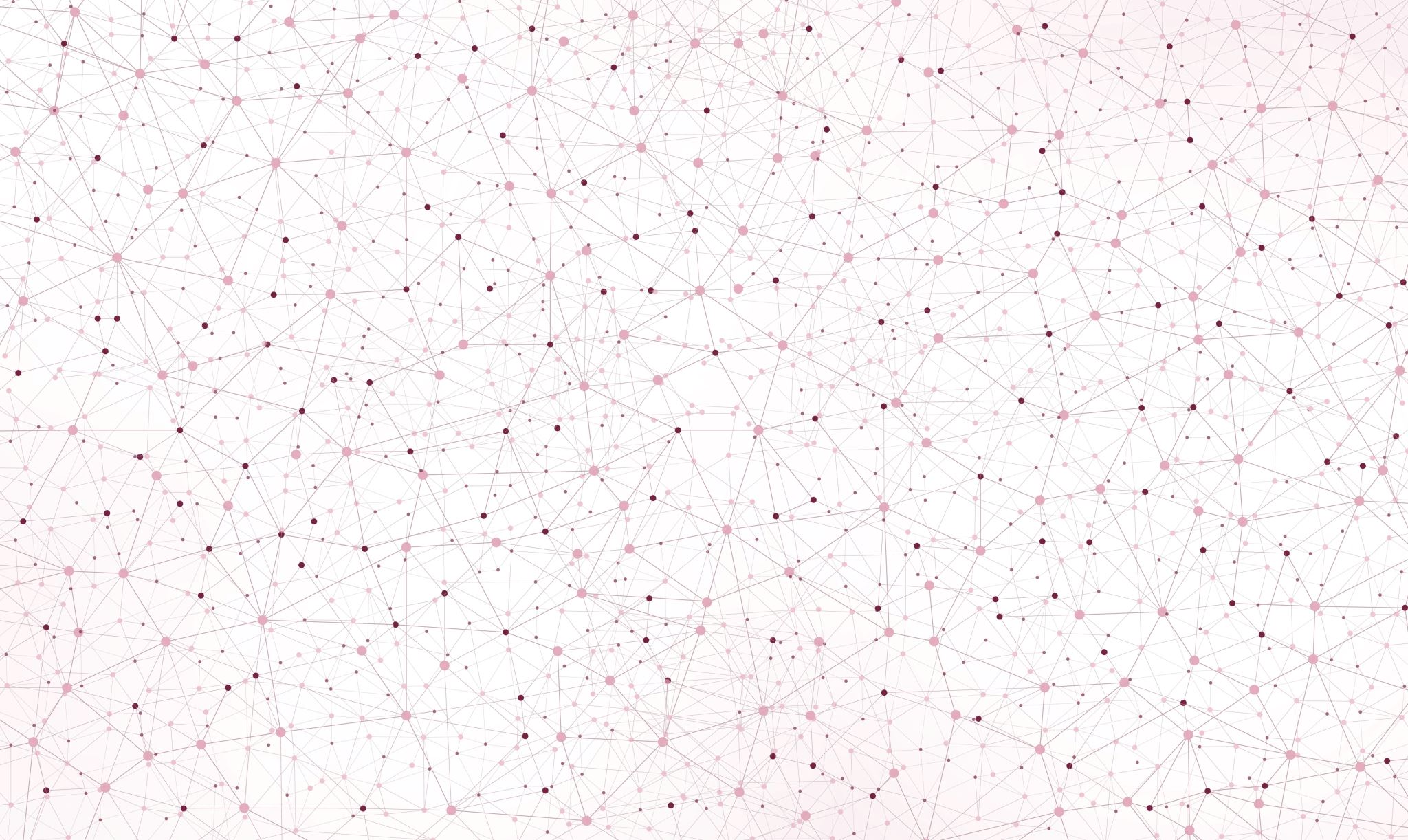 Repentance
We have such an amazing God. What does His goodness inspire you to do?
Or do you show contempt for the riches of his kindness, forbearance and patience, not realizing that God’s kindness is intended to lead you to repentance?
						Romans 2:4
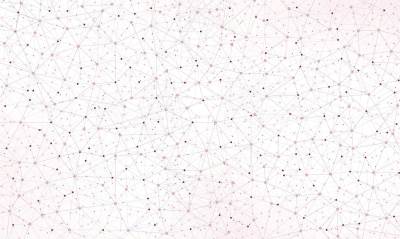 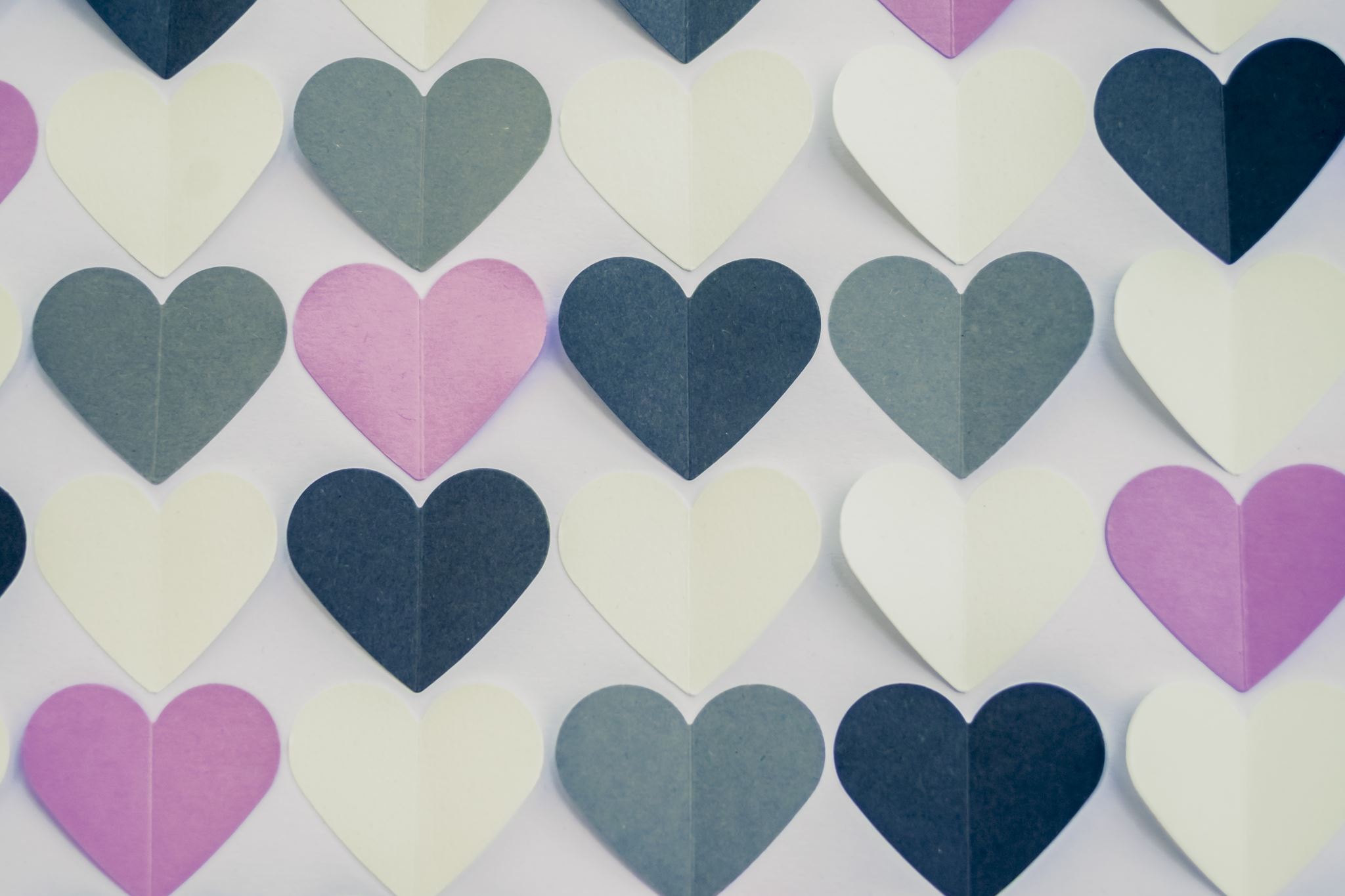 Have you fallen in love with Jesus? 
Do you have love for your Heavenly Father?
 
Jesus tells us if we love him, then we will obey Him.-John 14:15
He goes onto say why call me Lord, Lord if you do not obey me?-Luke 6:46
Brother, Sister we are not here to condemn you. 
We ALL fall short of God’s glorious standard and all need to be made right with God by His grace which is a free gift. Romans 2:23

No one on this side of heaven is free of sin.

We only desire to come along side of you and redirect your focus on the goodness of God and allow Him to draw you closer to Him and away from sin.
God desires your heart and stands ready and willing to receive your repentance.
Do not hold onto sin. 
Close the door to the enemy. 
Turn away from sin and come out of agreement with it. 
Change your mind and heart posture.
 Turn it towards God and watch Him do an amazing work in your life. 
Jesus stands at the door of your heart, ready to receive you. 
Let Him in.